REDES DE COMPUTADORESINTRODUÇÃO(Parte 2)
Nota prévia
A estrutura da apresentação é semelhante à do Cap. 1 do livro base de suporte à disciplina e utiliza algumas das figuras, textos e outros materiais desse mesmo livro

James F. Kurose and Keith W. Ross, 
"Computer Networking - A Top-Down Approach“, 
Pearson-Addison Wesley Longman, Inc., 5th Edition, 2010
2
Objectivos do capítulo
Princípios de estruturação e organização de uma rede / estrutura da rede Internet – parte 1

Introduzir os conceitos de canal, multiplexagem, comutação de pacotes – parte 2

Introduzir os conceitos de protocolos e respectivas camadas – parte 3

Introduzir alguns  aspectos de desempenho das redes (performance) – parte 4

Aspectos de segurança numa visão inicial – parte 5
3
Os canais de comunicação transmitem informação (bits)
A melhor analogia a usar é a de um “cano de bits” — os canais de comunicação transportam sequências de bits à distância (ao invés de volumes de líquido). São caracterizados por duas grandezas essenciais:

Velocidade de transmissão — número de bits por unidade de tempo transmitidos
Velocidade de propagação — tempo que leva um bit a transitar desde uma extremidade do canal até à outra extremidade

Estas unidades exprimem-se como é tradicional na Física, usando potências de 10
Suportes físicos dos canais
Suportes “guiados”
Cabos coaxiais (coaxial cable) 
Pares de fios enrolados (twisted pair cable)
Fibras ópticas (optical fiber)

Suportes “não guiados”
       Atmosfera ou espaço 


As características do suporte e a forma como os bits são codificados e transmitidos determinam o tamanho máximo do canal e a velocidade de transmissão pelo mesmo.
Exemplos
Pares de fios de cobre (  STP e UTP (un)shieled twisted pair – distancias curtas nos edifícios e nas cidades )
Cabo coaxial (distâncias curtas nas cidades)
Fibra óptica (distâncias muito grandes, centenas de mestros a milhares de Kms)
Rádio (terrestre): dezenas de metros a centenas de Kms
Rádio (satélite): 36000 Kms, propagação extremo a extremo de 280 ms
6
Cabo coaxial
Cabo coaxial :
Sinal  (“carrier”) transmitido através de um condutor blindado
baseband: um só canal no cabo
broadband: vários canais no mesmo cabo
Bidireccional
Utilizado normalmente nas redes de cabo (TV e dados)
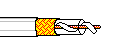 Cabo entrançado
Twisted Pair (TP)
Distingue-se a versão isolada (STP) da não isolada (UTP) 
Um ou mais pares de fio de cobre entrançados
Categoria 3: fio telefónico tradicional, ethernet 10 Mbps
Categoria 5 TP: ethernet 100 Mbps e a 1 Gbps
Categoria 6 TP: de melhor qualidade ainda
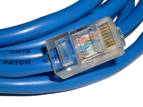 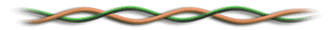 Fibra óptica
Fibra de vidro capaz de transportar sinais ópticos
Operação a muito alta velocidade e com taxa de erros muito baixa
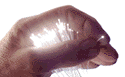 Rádio
O sinal é transportado pelo meio atmosférico, espaço, etc.
Sem fios, propagação condicionada por: reflexão, obstruções por objectos, interferências, ...

Tipos de ligações rádio disponíveis: 
LAN (e.g., 802.11b  g  n … WiIFI) – 54, 100, ... Mbps
Canais baseados em antenas direccionadas
Wide-area (e.g., celular) e.g. GSM e UMTS – de 14 Kbps a vários Mbps
Satélite
Redes de acesso por satélite
Rádio (satélite), via GEOSAT/LEO
36000 Km, Latência (propagação de 280 ms)
Acessos residenciais ou em locais remotos até 1Mbit
Operam a centenas de Mbps em redes inter-satélite
Operadores (ISPs) especializados:
Inmarsat, StarBand, HughesNet
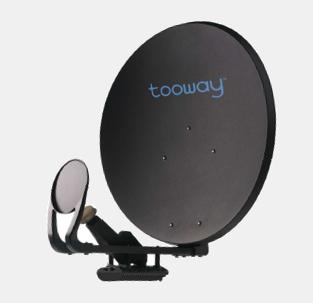 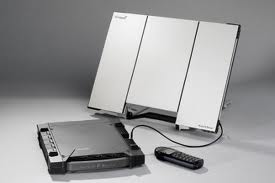 11
Aspectos iniciais a reter
Diversas tecnologias de canais de comunicação
Diferentes velocidades de transmissão ( Bits/s )
Abrangência diversa ( Metros, Km, Dezenas ou centenas de Km)
Diferentes taxas de erros ou condições de percas de mensagens e diversos meios físicos (atenuação, reflexão, crosstalk, ruído, resistência, ...)
Propagação de sinal
Ex., 200.000 Km/s a diferentes distâncias
	(Velocidade da luz no vazio: ≈ 300.00 Km/s)
A informação a enviar pode ser maior ou menor (número de bits/mensagem)
A própria tecnologia do canal pode impor diversos tamanhos máximos das mensagens a transmitir

Numa transmissão extremo-a-extremo, poderão ser atravessados canais diversos, com diferentes características
12
Multiplexagem de canais
Problema: Dados N interlocutores que pretendem comunicar com M interlocutores distantes
Instalamos N x M canais ponto a ponto a ligar cada par deles ?
Não, multiplexamos uma ou mais ligações de uma malha mais restrita … pois é mais económico

Logicamente, multiplexar consiste em disponibilizar vários canais que partilham o mesmo meio de transmissão

O termo utiliza-se em todos os contextos onde existe desdobramento em várias vias ....
13
Multiplexagem
Comutação manual de circuitos
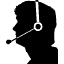 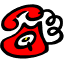 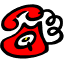 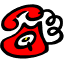 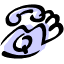 Multiplexagem de canais 
em redes de computadores
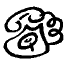 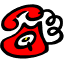 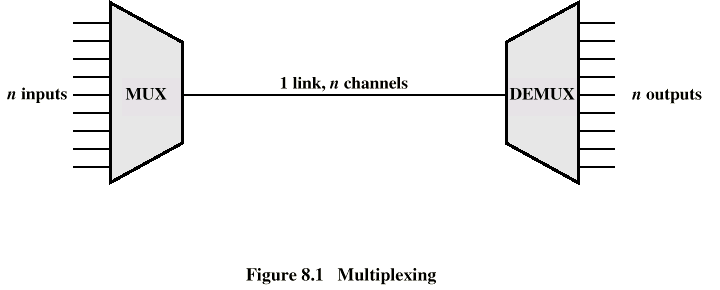 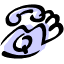 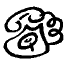 14
Exemplo:
4 users
FDM
frequency
time
Técnicas de Multiplexagem
A multiplexagem directa do suporte de transmissão faz-se por:

	- FDM - divisão em frequência (frequency-division multiplexing)
	- TDM - divisão no tempo (time-division multiplexing)
TDM
frequency
time
15
[Speaker Notes: Two simple multiple access control techniques.

Each mobile’s share of the bandwidth is divided into portions for the uplink and the downlink. Also, possibly, out of band signaling.

As we will see, used in AMPS, GSM, IS-54/136]
FDM versus TDM
FDM
Cada circuito usa continuamente uma fracção da largura de banda
Ex., comunicação telefónica, fracções de 4KHz
Ex., emissão FM, espectro 88 a 108 MHz
 TDM
Cada circuito toma toda a largura do canal, periodicamente, durante um certo intervalo de tempo
Tempo dividido em frames de duração fixa e estas em slots
Ex., o canal trasmite 8000 frames/s
Se cada slot = 8 bits, a taxa de transmissão será 64 Kbps
16
Comutação de pacotes (Packet Switching)
O tráfego é dividido em pequenos pacotes (de bits)
Cada pacote tem um cabeçalho com o endereço do destino
Os pacotes atravessam a rede de forma flexível
O encaminhamento é baseado no endereço
Os comutadores podem memorizar os pacotes momentaneamente
O computador de destino final reconstrói a mensagem
17
D
E
Como funciona a comutação de pacotes
10 Mbs
Ethernet
C
A
multiplexagem estatística
1.5 Mbs
B
45 Mbs
Fila de espera
18
Comutação de pacotes Multiplexagem estatística
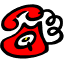 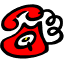 Packets
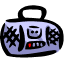 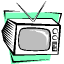 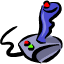 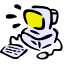 19